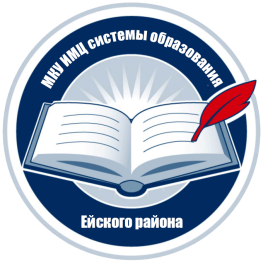 ВЕБИНАР
«Применение LMS-платформы как инструмента развития компетенций педагогов в сфере организации проектной и исследовательской деятельности обучающихся»

21 марта 2023
Межрегиональный ресурсный центр по теме: 
«Научно-методическое сопровождение деятельности педагогов по развитию проектной и исследовательской компетенций обучающихся»
КУРСЫ НА ПЛАТФОРМЕ GOOGLE КЛАСС
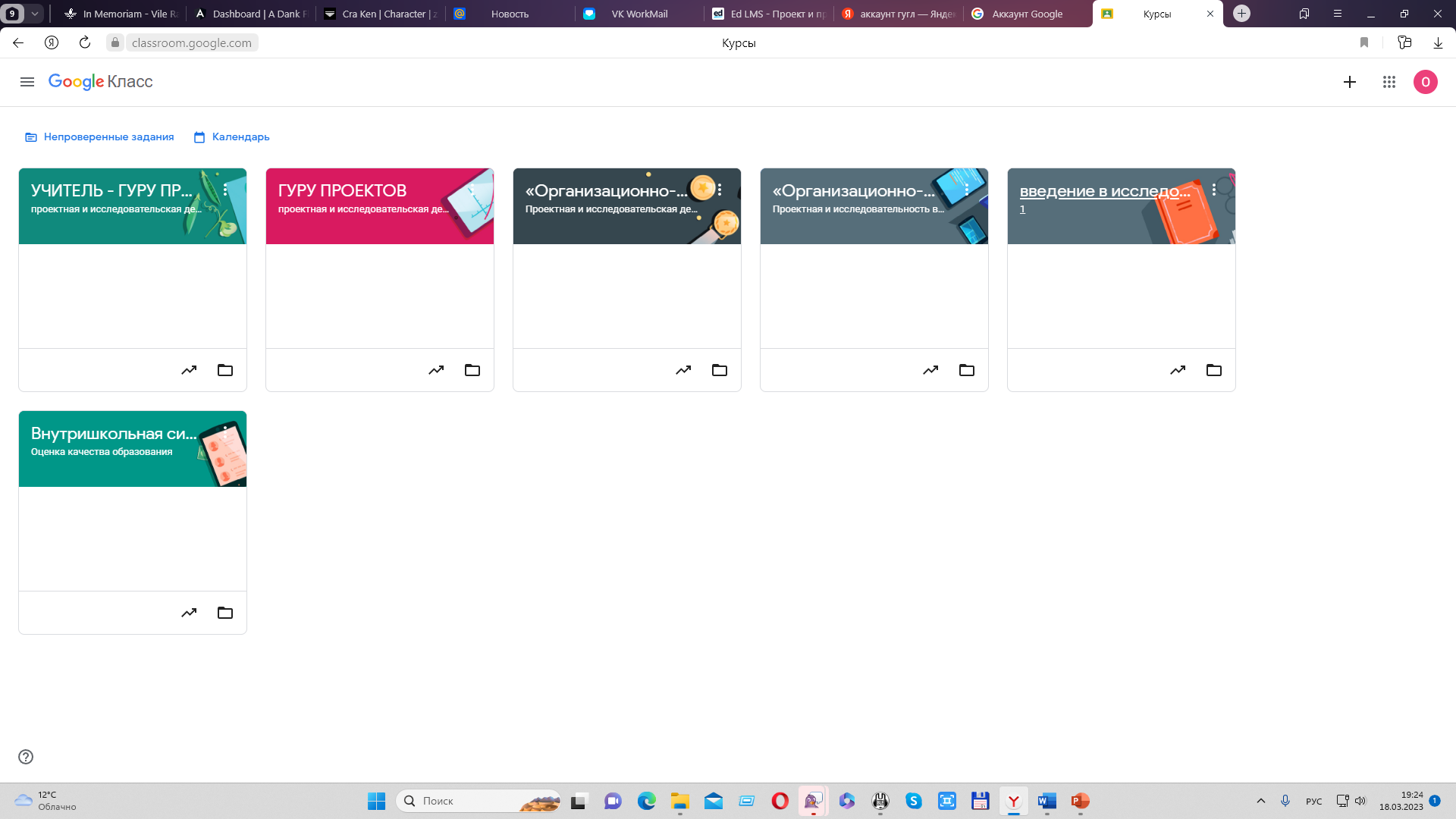 КУРС «ПРОЕКТ И ПРОЕКТНОЕ МЫШЛЕНИЕ»
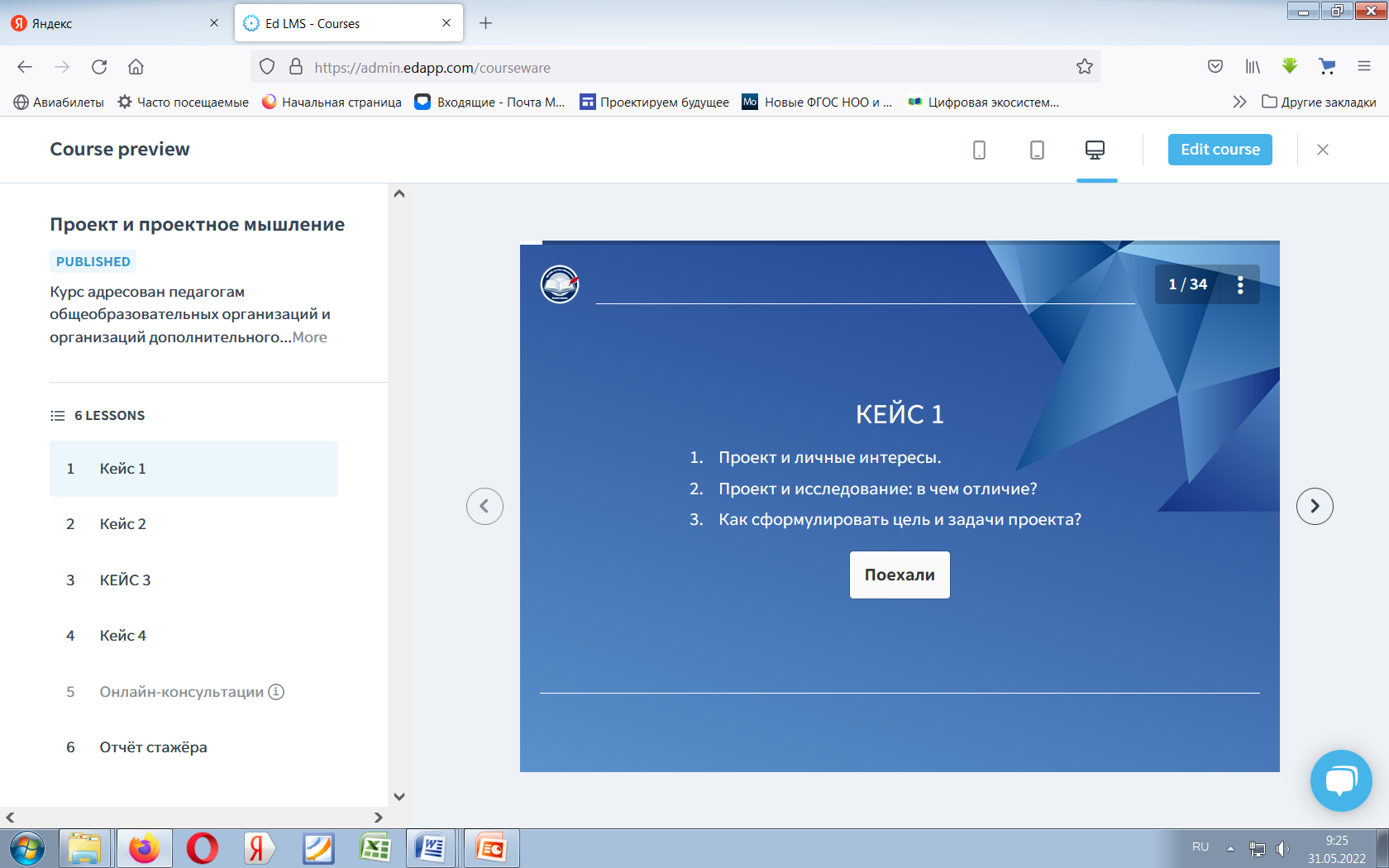 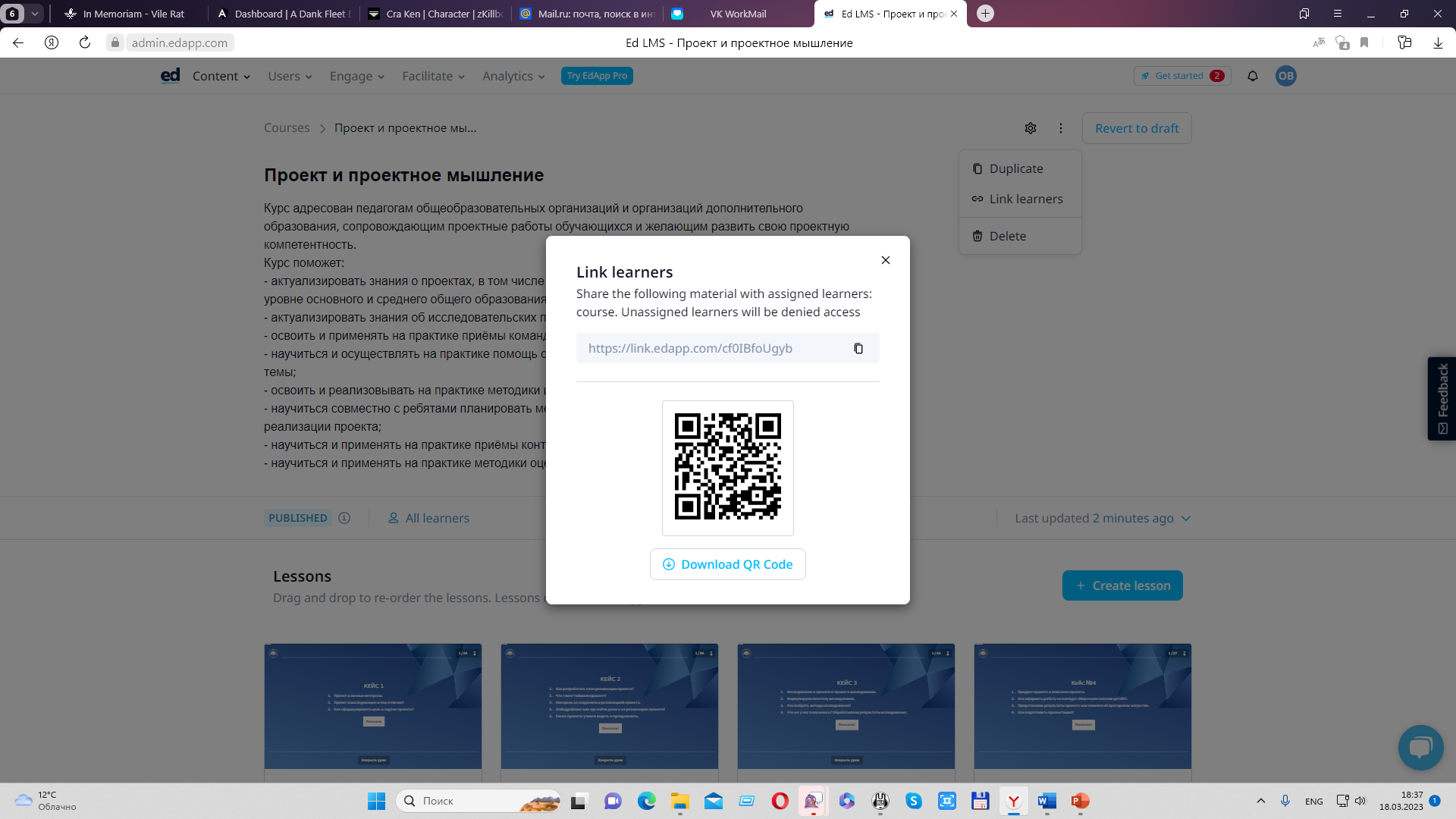 https://link.edapp.com/cf0IBfoUgyb
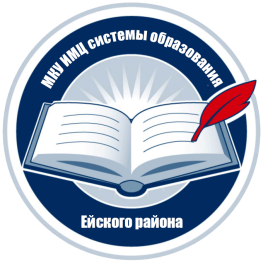 Цикличные мероприятия дорожной карты
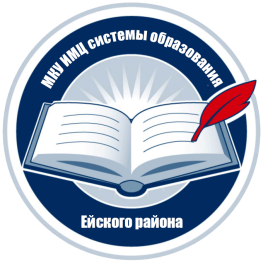 Цикличные мероприятия дорожной карты
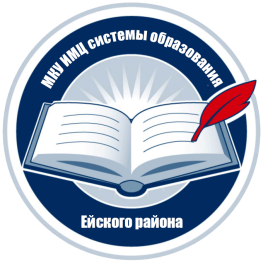 Цикличные мероприятия дорожной карты
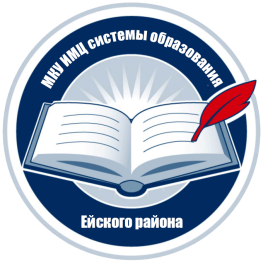 ПРИЛОЖЕНИЕ EVENT IMC
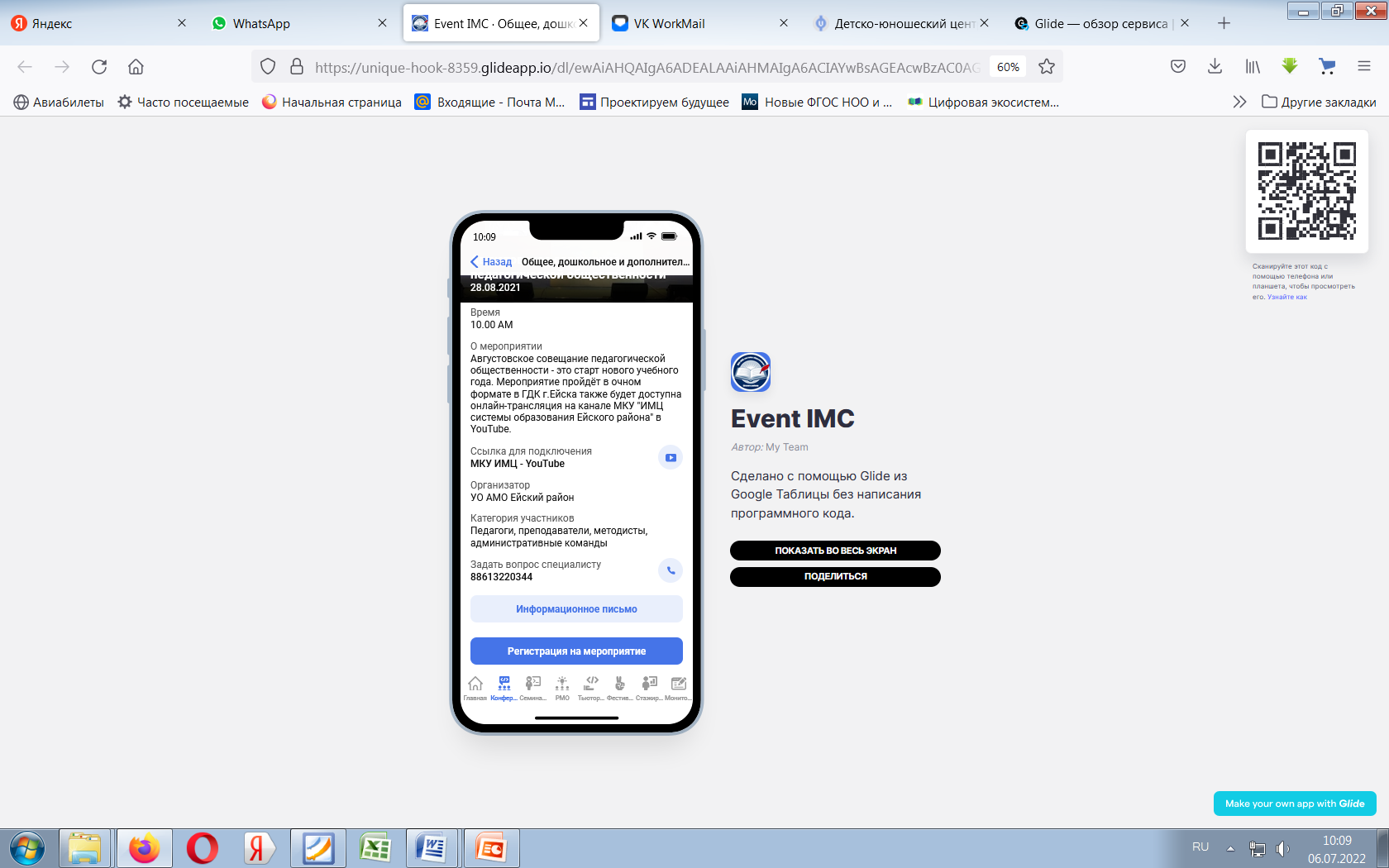 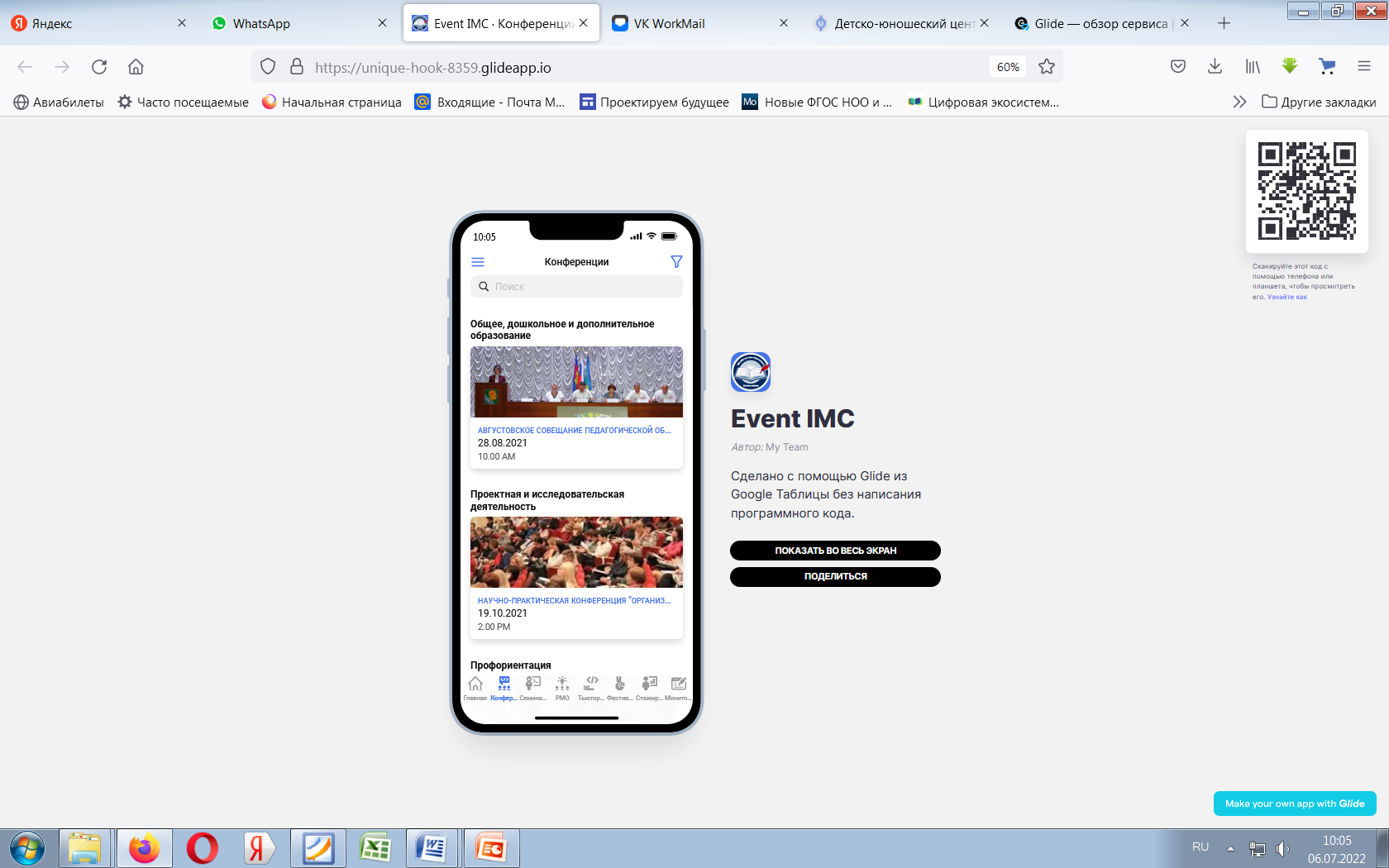 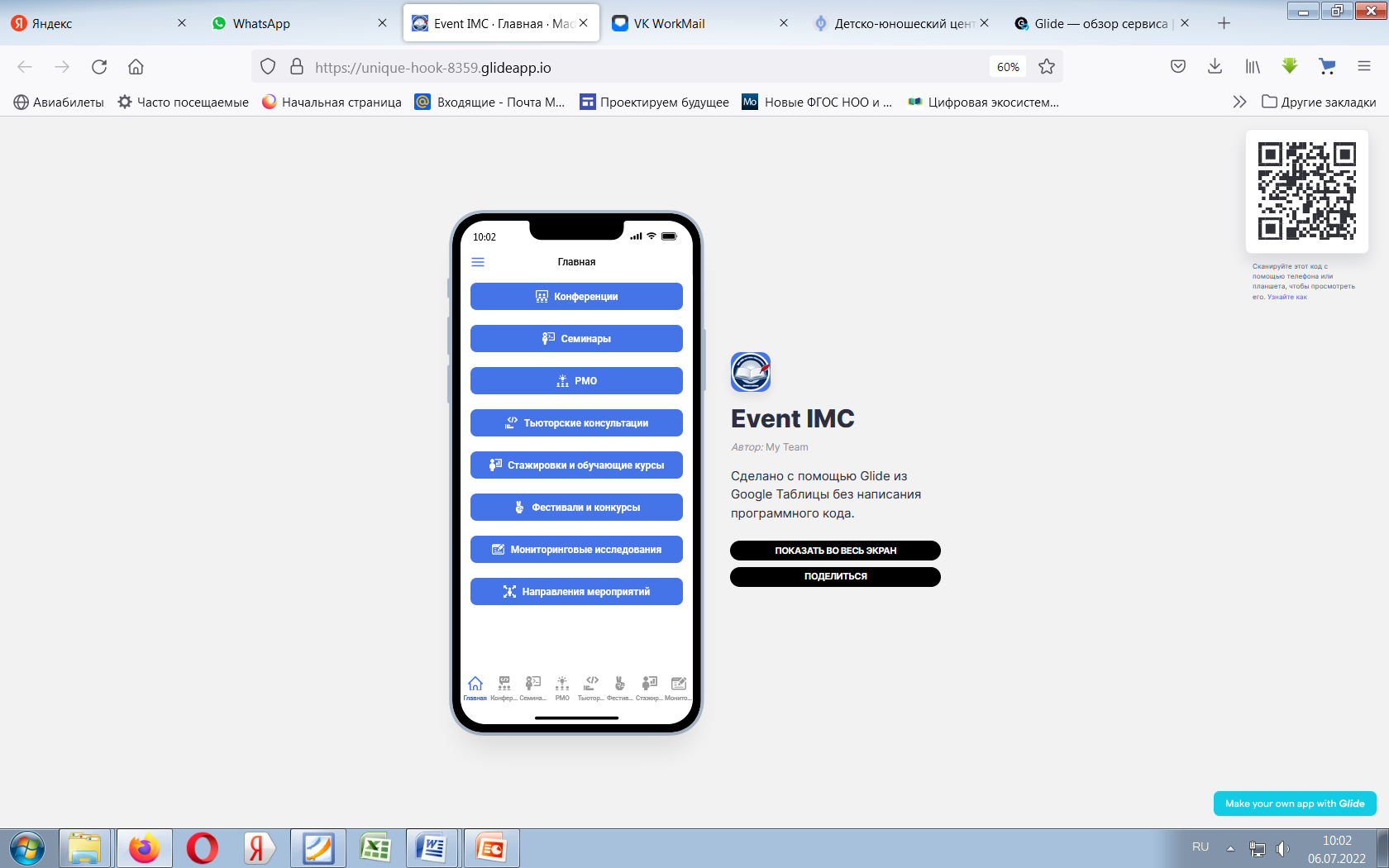 Возможности:
	✔Просмотр информации о мероприятиях
	✔Сортировка и фильтрация по направлениям и дате
	✔Переход по ссылке на онлайн-трансляцию
	✔ Регистрация на мероприятие
	✔Запись на тьюторскую консультацию (для Ейского района Краснодарского края)
	✔Обратная связь со специалистом по телефону
	✔Общий чат для авторизованных пользователей
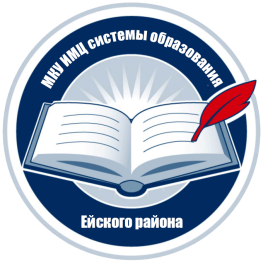 УСТАНОВКА ПРИЛОЖЕНИЯ EVENT IMC НА ТЕЛЕФОН
✔Для подключения приложения можно воспользоваться QR-кодом или ссылкой, нет необходимости использовать PlayMarket
	✔Для установки мобильного приложения на телефон необходимо дать соответствующее разрешение в браузере
	✔Приложение может работать через браузер как сайт
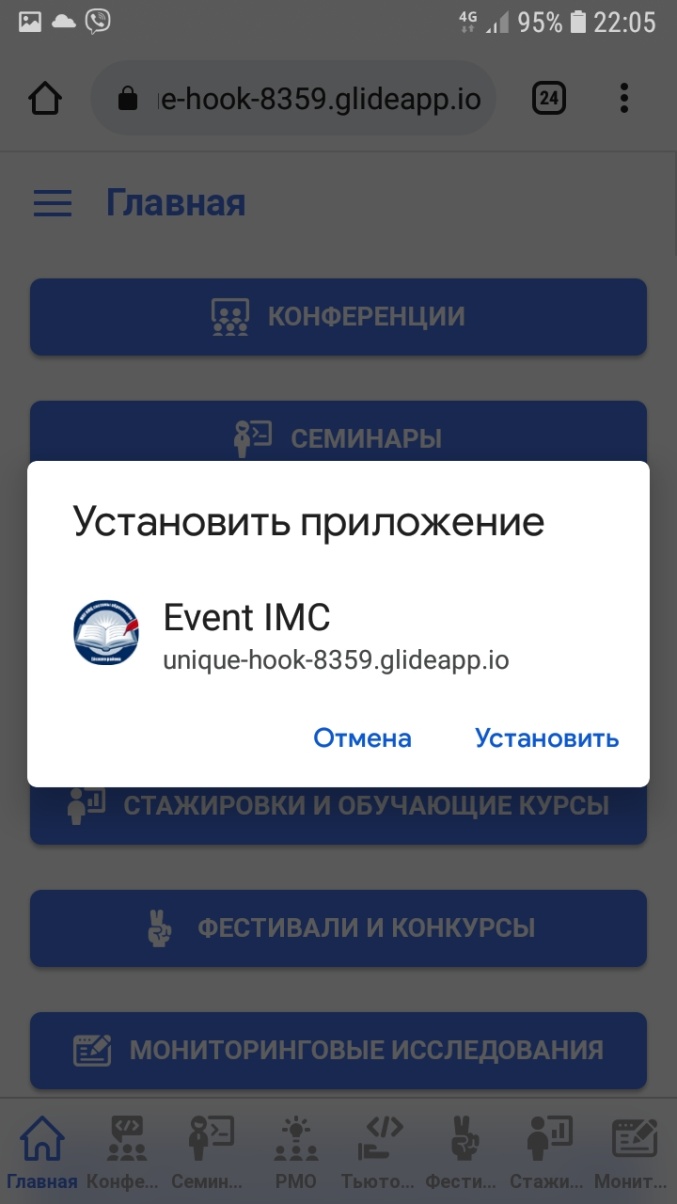 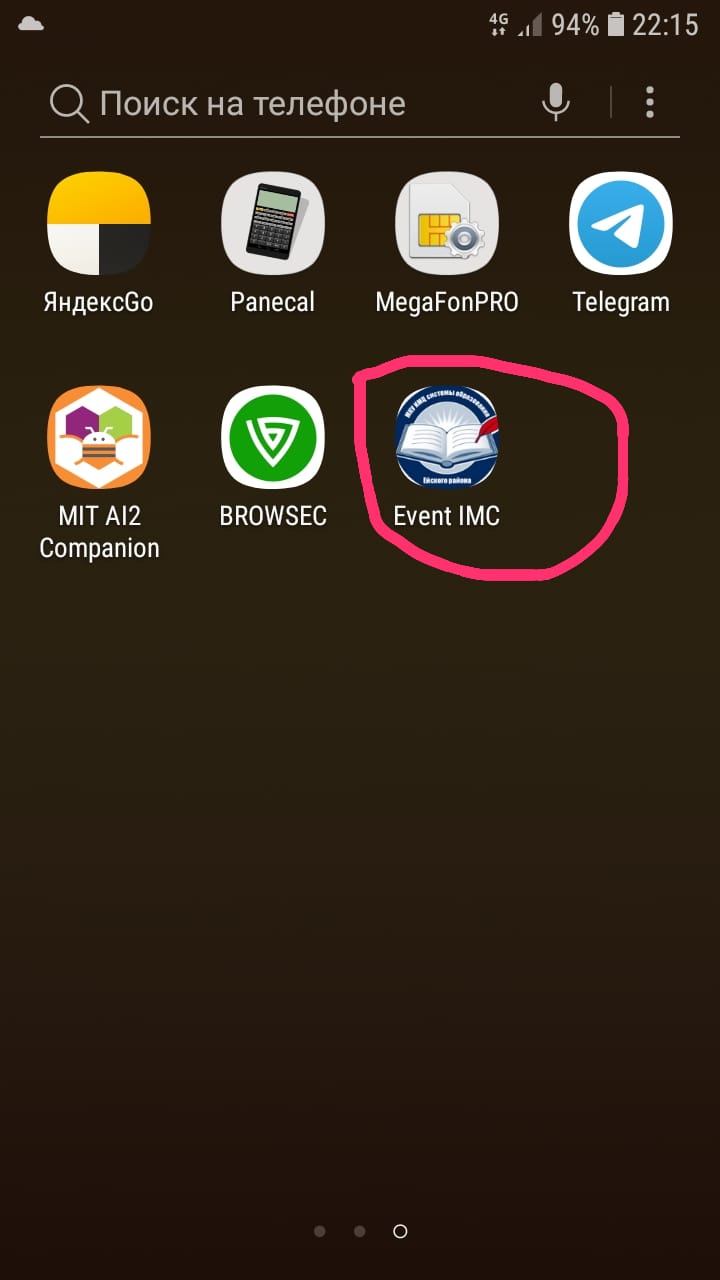 https://unique-hook-8359.glideapp.io/dl/d0a5f4/M/85e47a
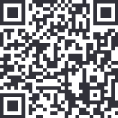